Муниципальное общеобразовательное учреждение
«Средняя общеобразовательная школа №13»
с.Апанасенковское
Мастер-класс: «Использование интерактивных форм обучения на уроке окружающего мира»
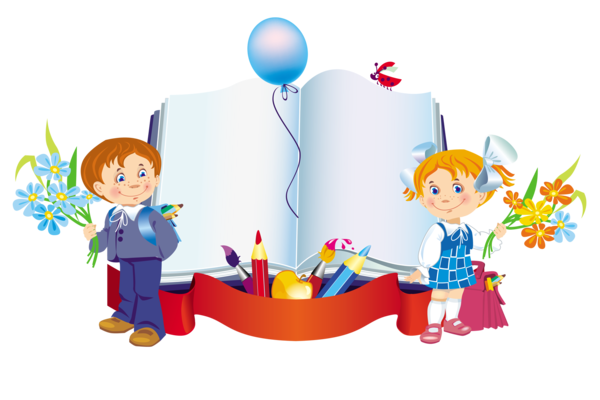 Стрешенец Людмила Васильевна,
учитель начальных классов
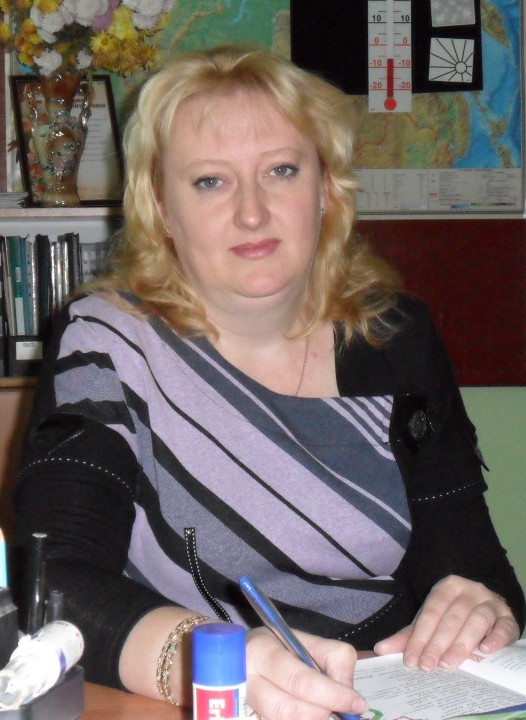 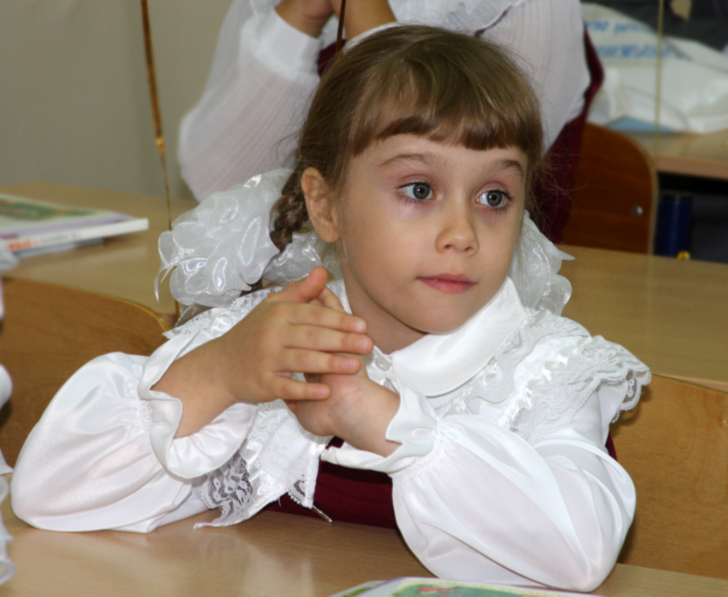 ТЕМА: «Использование интерактивных форм обучения на уроке окружающего мира».
Цель мастер-класса: 
способствовать повышению мотивации участников мастер-класса в использовании в образовательном процессе интерактивных форм обучения.
 
Задачи мастер-класса:
сформировать у участников мастер-класса понятие об интерактивных формах обучения;
выяснить, целесообразность применения интерактивных форм обучения;
начать применения интерактивных технологий непосредственно в ходе мастер-класса; 
представить, каким может быть применение интерактивных форм обучения на образовательных предметах различных направлений.
Культурные растения
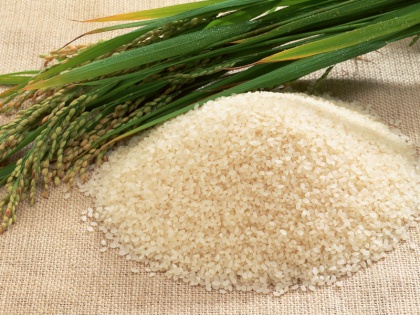 Рис
Тыква
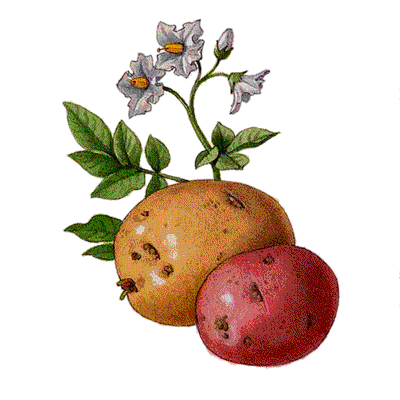 Картофель
Схема интерактивного обучения
Ученик
Учитель
Ученик
Ученик
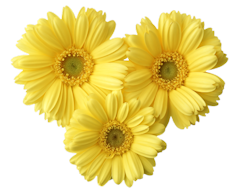